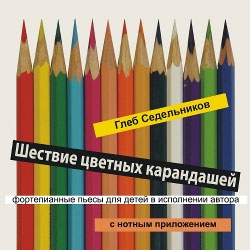 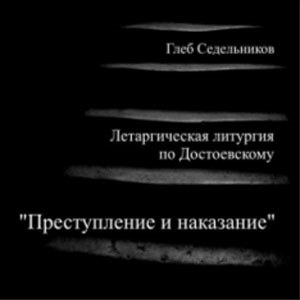 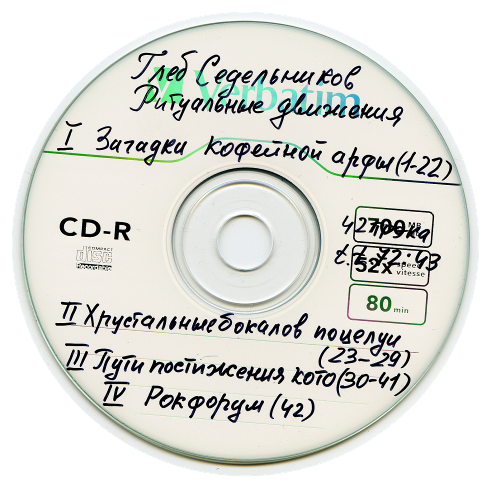 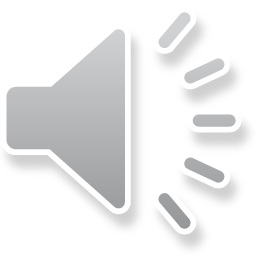 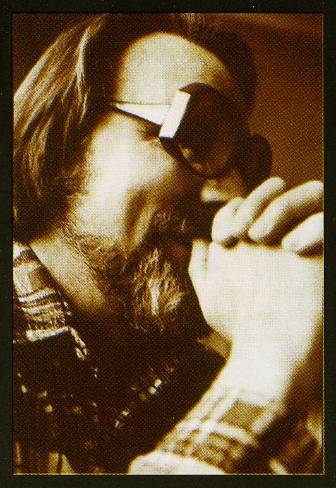 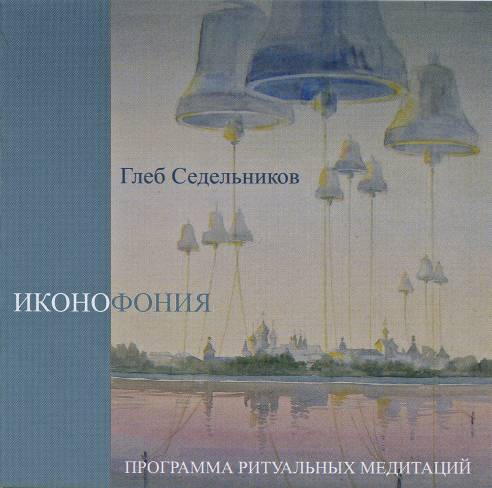 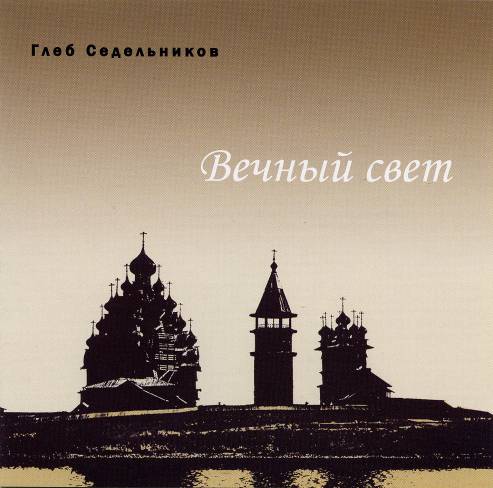 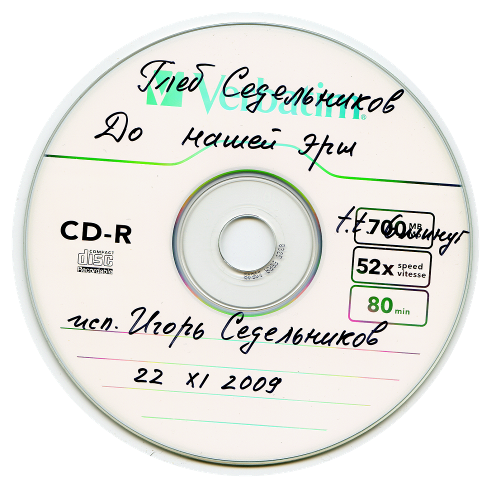 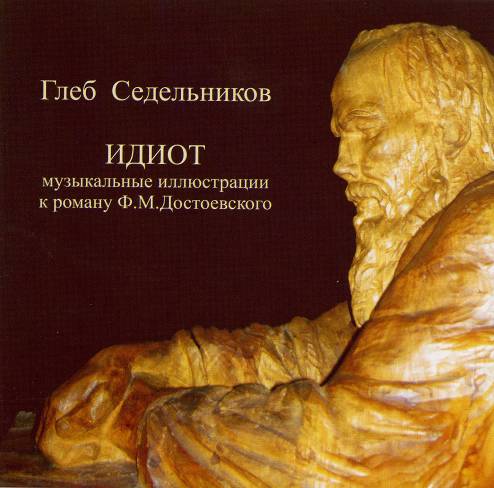 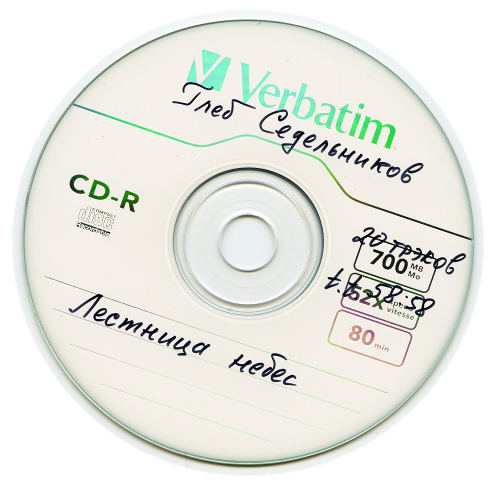 конец